My Best Friend:     		           Celinja romero
Written by 		    
Ayrikha Cavanaugh
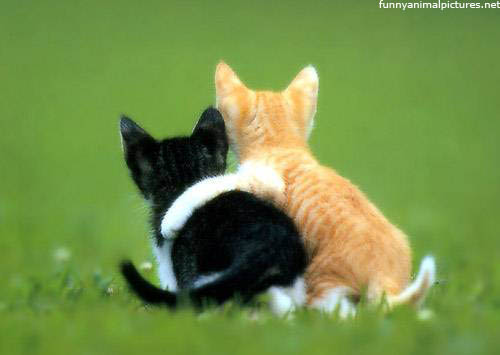 If my best friend were a car, she would be a Lamborghini because she is very fast and expensive.
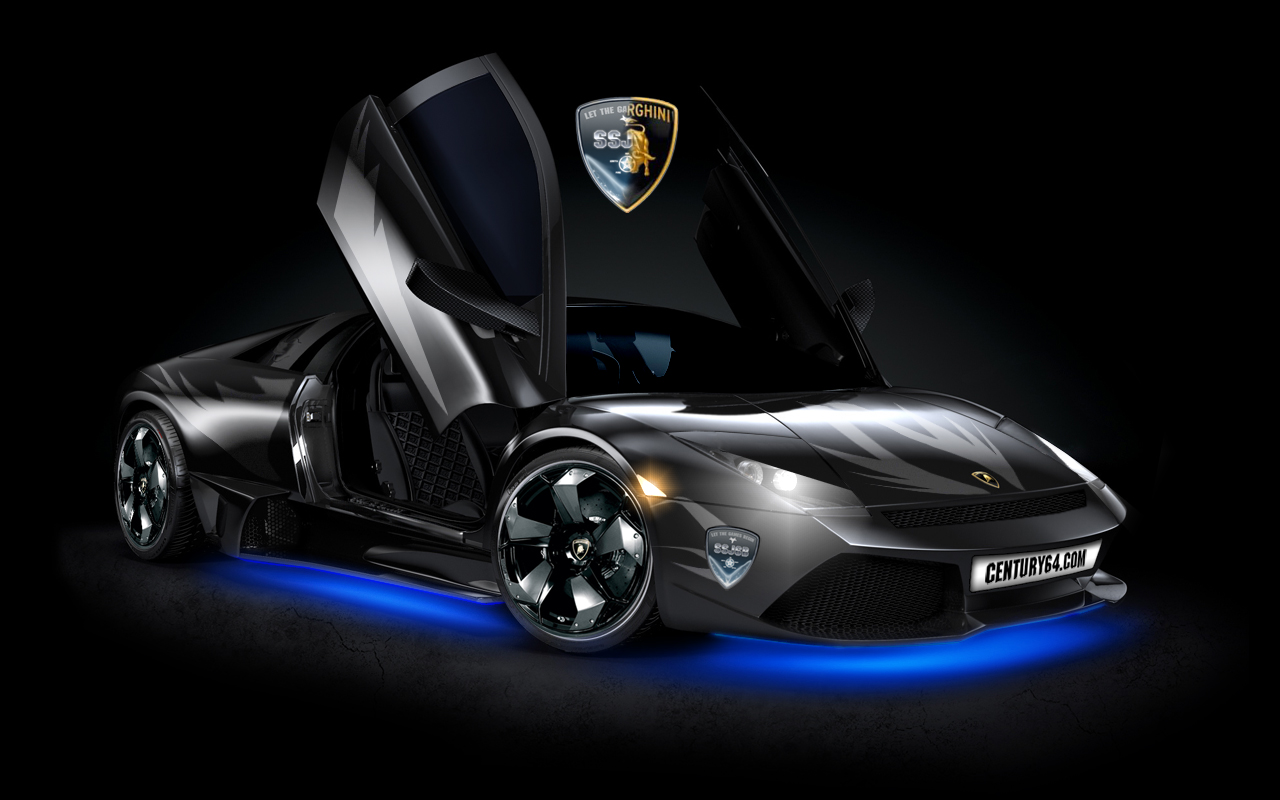 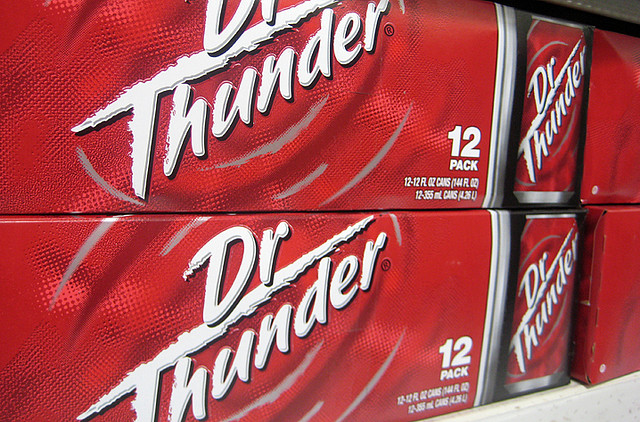 If my best friend were a soft drink she would be a Dr. thunder because she is bubbly.
If my best friend were a ringtone, she would be (starships) because she always wanted to fly.
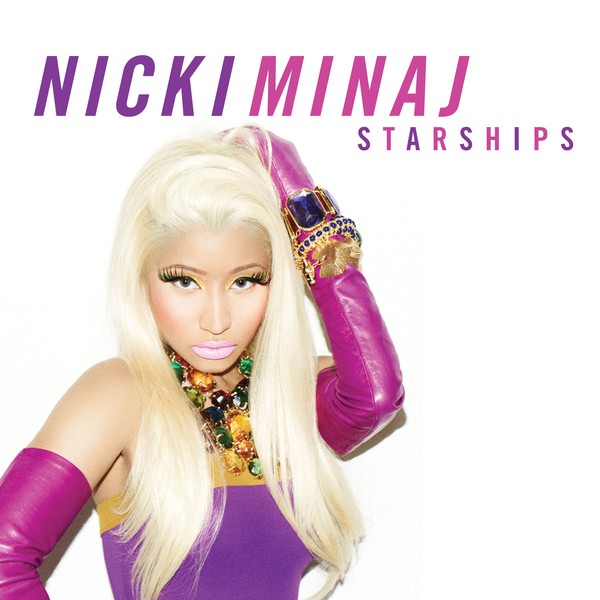 If my best friend were a candy, she would be a Carmel candy because it is very rich and smooth and she is cool .
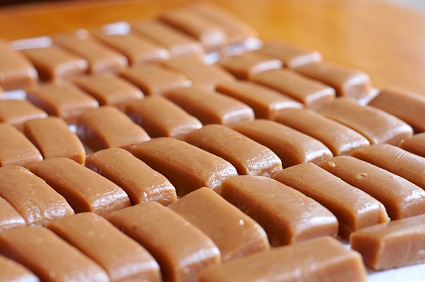